Iskolás leszek
Csata Manó  tanulni, játszani hív
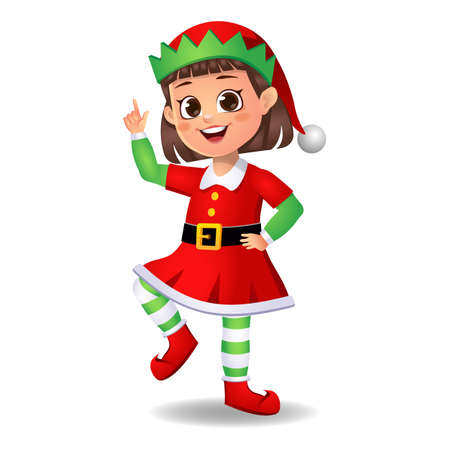 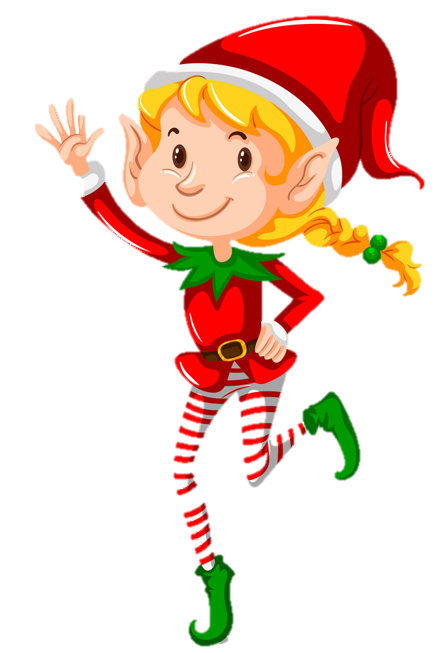 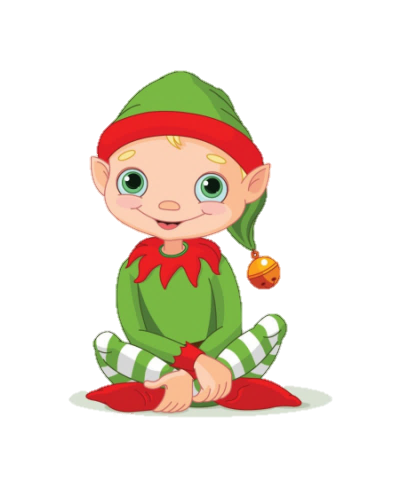 Csata Manó nagyon szereti a húsvéti locsolkodást. Alig várja, hogy meglocsolja a manólányokat, Csata Cseppkét és Csata Pöttykét.
A lányok feladatot készítettek Csata Manónak a tojásokért cserébe. Minden feladatra egy húsvéti tojást adnak. Vajon mennyi tojás lesz? Segíts, a Manónknak, hogy minél több legyen!
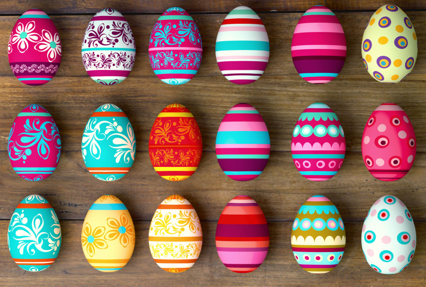 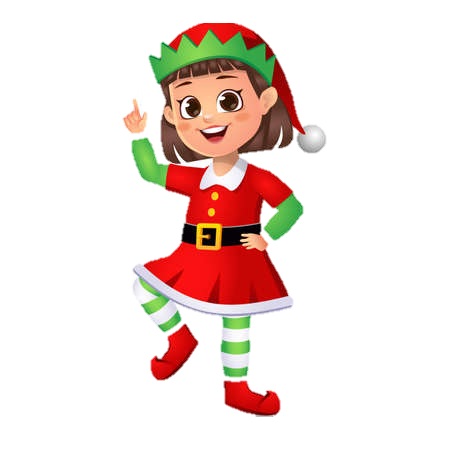 1. feladat: A tojásokat a megfelelő kosárba kell tenni! Vajon tudod, hol lesz a helyük?
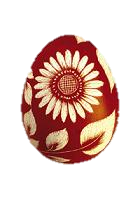 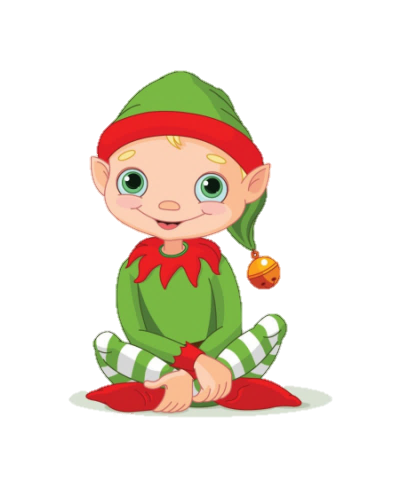 Kattints rá,
 és indul
 a játék!
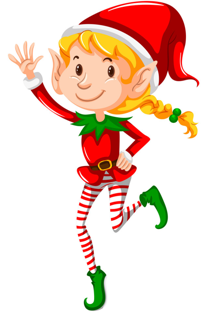 2. feladat:Ismered a színeket, formákat? 
Pöttyke rejtvénye vajon mennyire lesz nehéz?
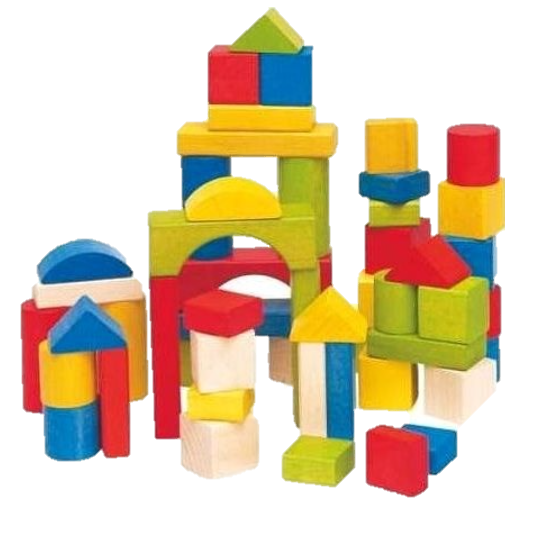 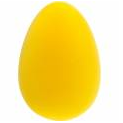 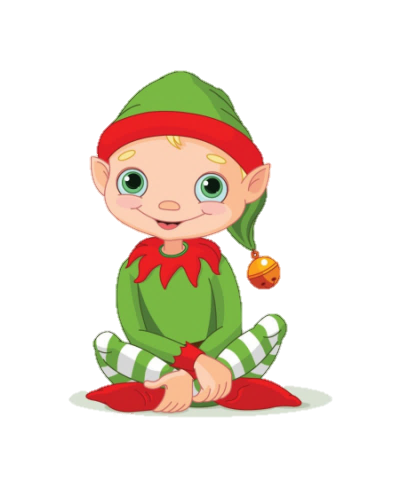 Kattints rá,
 és indul
 a játék!
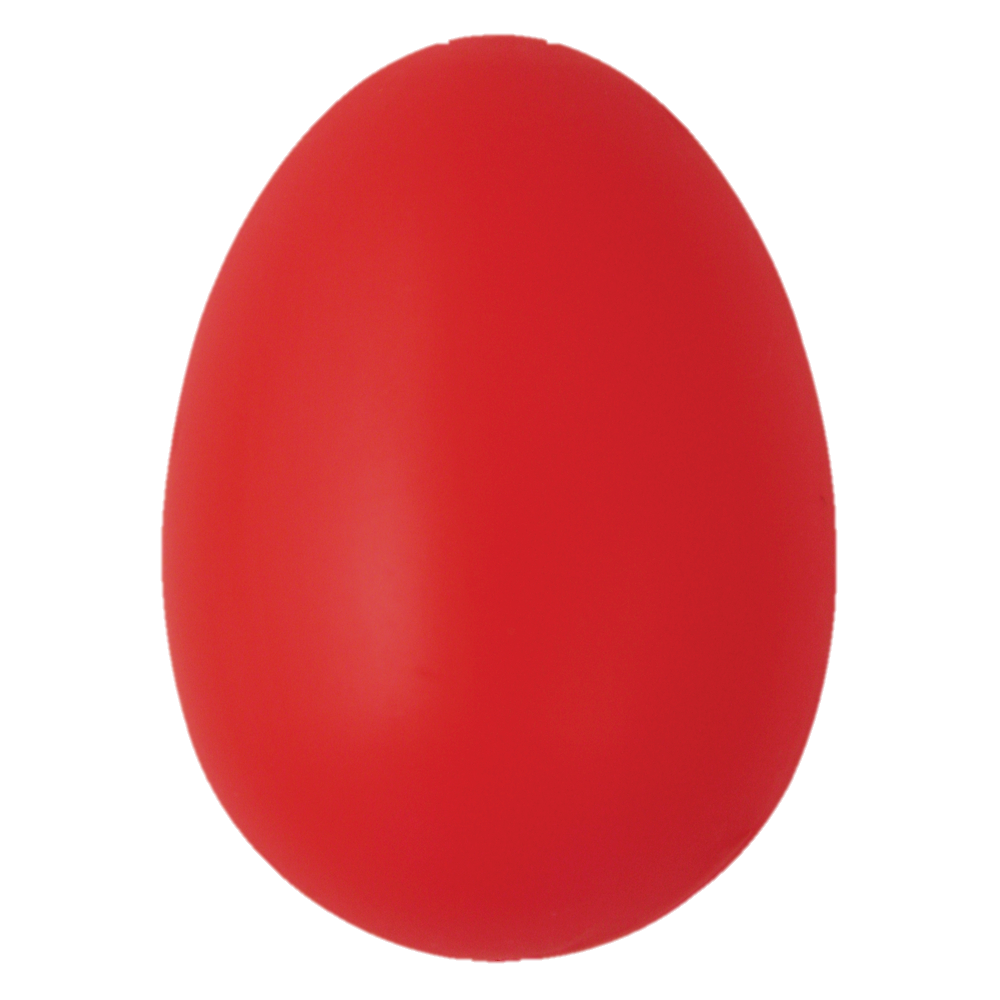 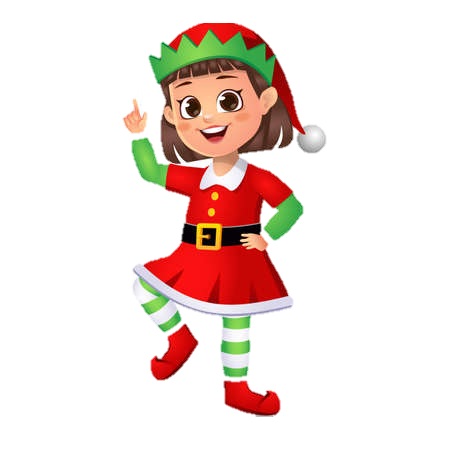 3. feladat:
Cseppke furfangos feladata…
Vajon kitalálod melyik lehet a kedvenc színe?
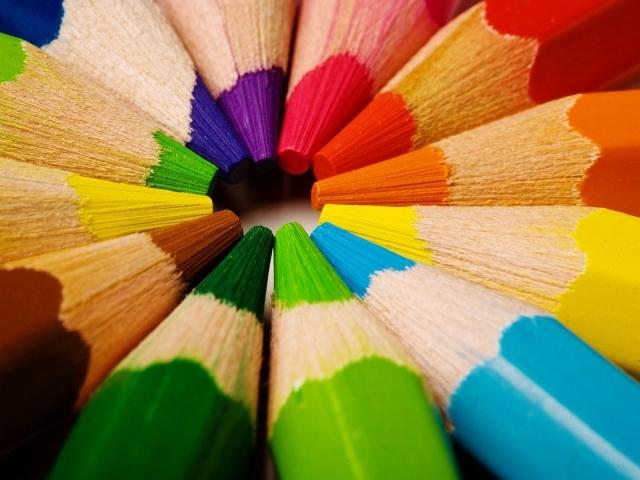 Kattints rá,
 és indul
 a játék!
4. feladat:Huncut lányok párosító feladatot találtak ki! 
Csata Manónak segíts, mert becsapják lányok!
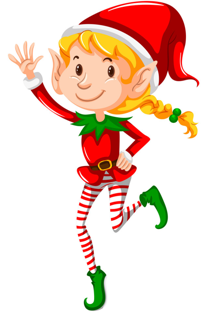 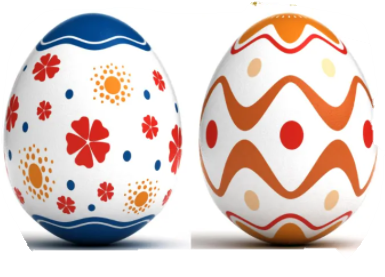 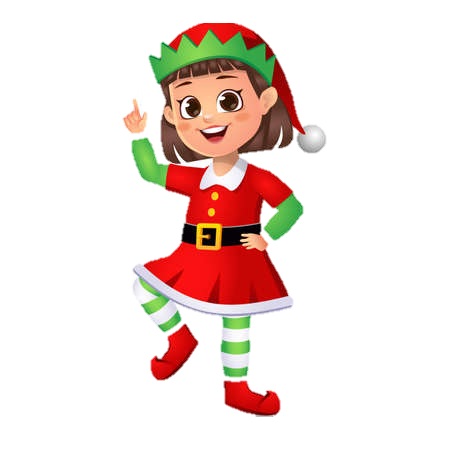 Kattints rá,
 és indul
 a játék!
5. feladat:
Cseppke feladata gyorsaságot, szemfülességet is igényel.
Csata Manónak segíts, hogy jól tudjon választani!
Kapni fog érte tojást?
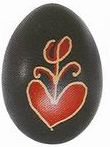 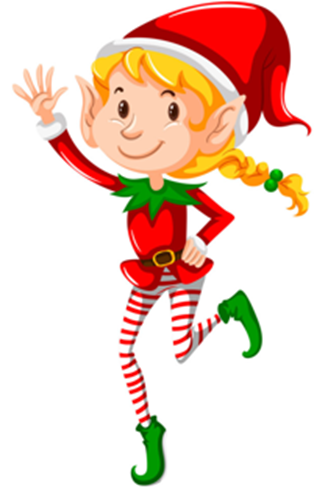 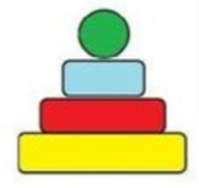 Kattints rá,
 és indul
 a játék!
Mennyi tojást gyűjtött Csata Manó?
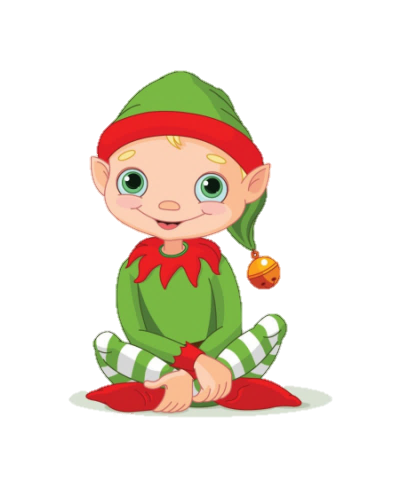 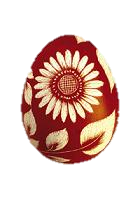 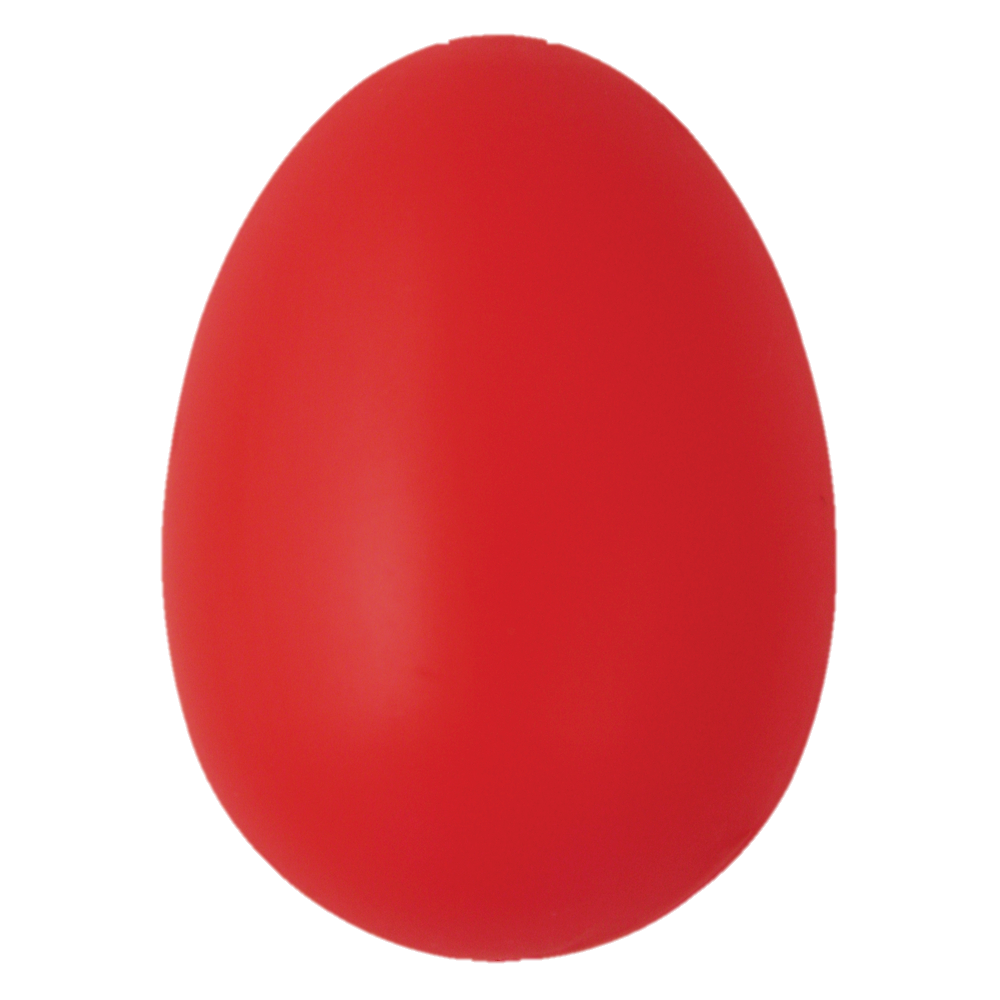 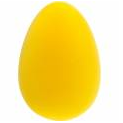 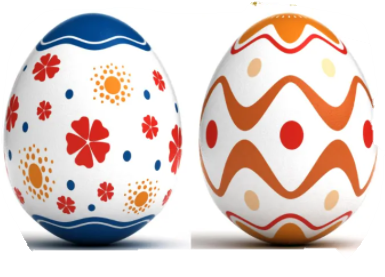 Rajzolj nyuszit, vagy játssz egy tojáskeresőt!A Manók ajándéka!
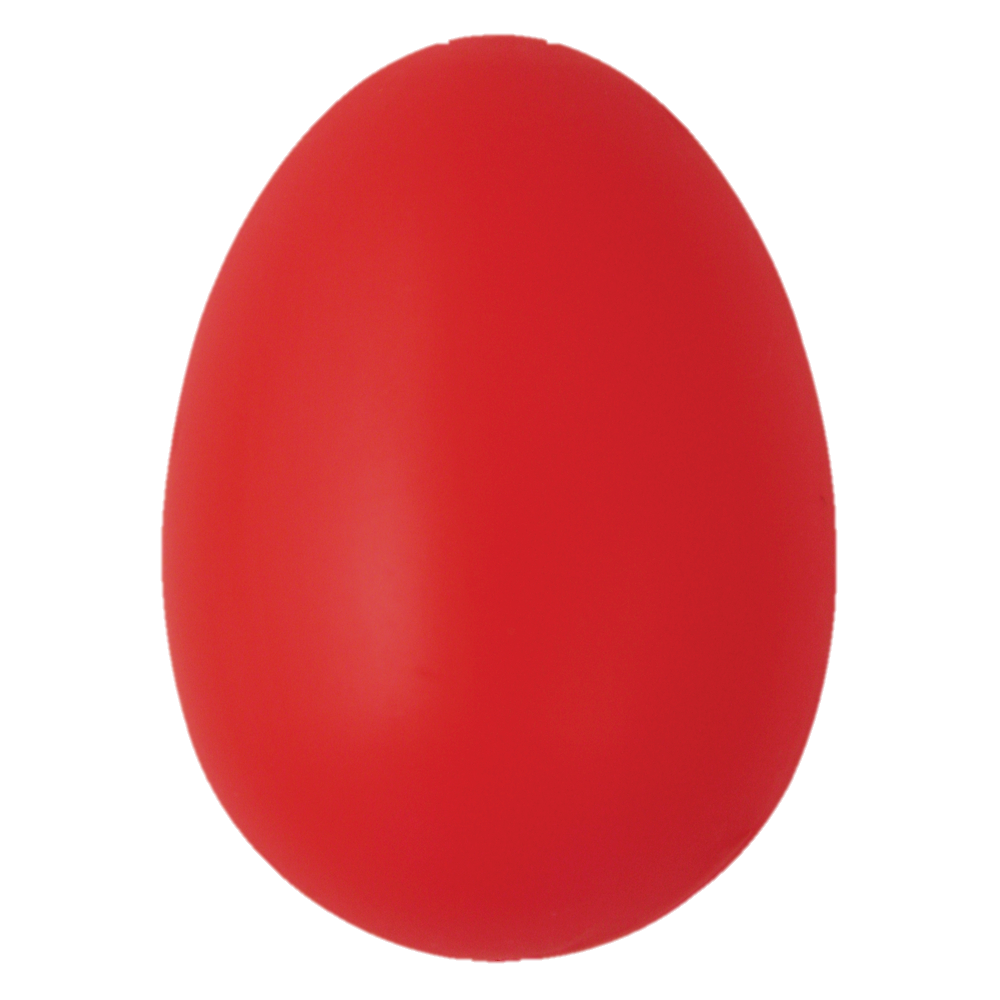 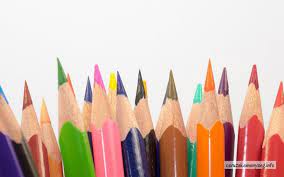 Remélem, jót játszottál, tanultál velünk!Találkozunk szeptemberben!
Gyöngyi néni
Forrás: internet